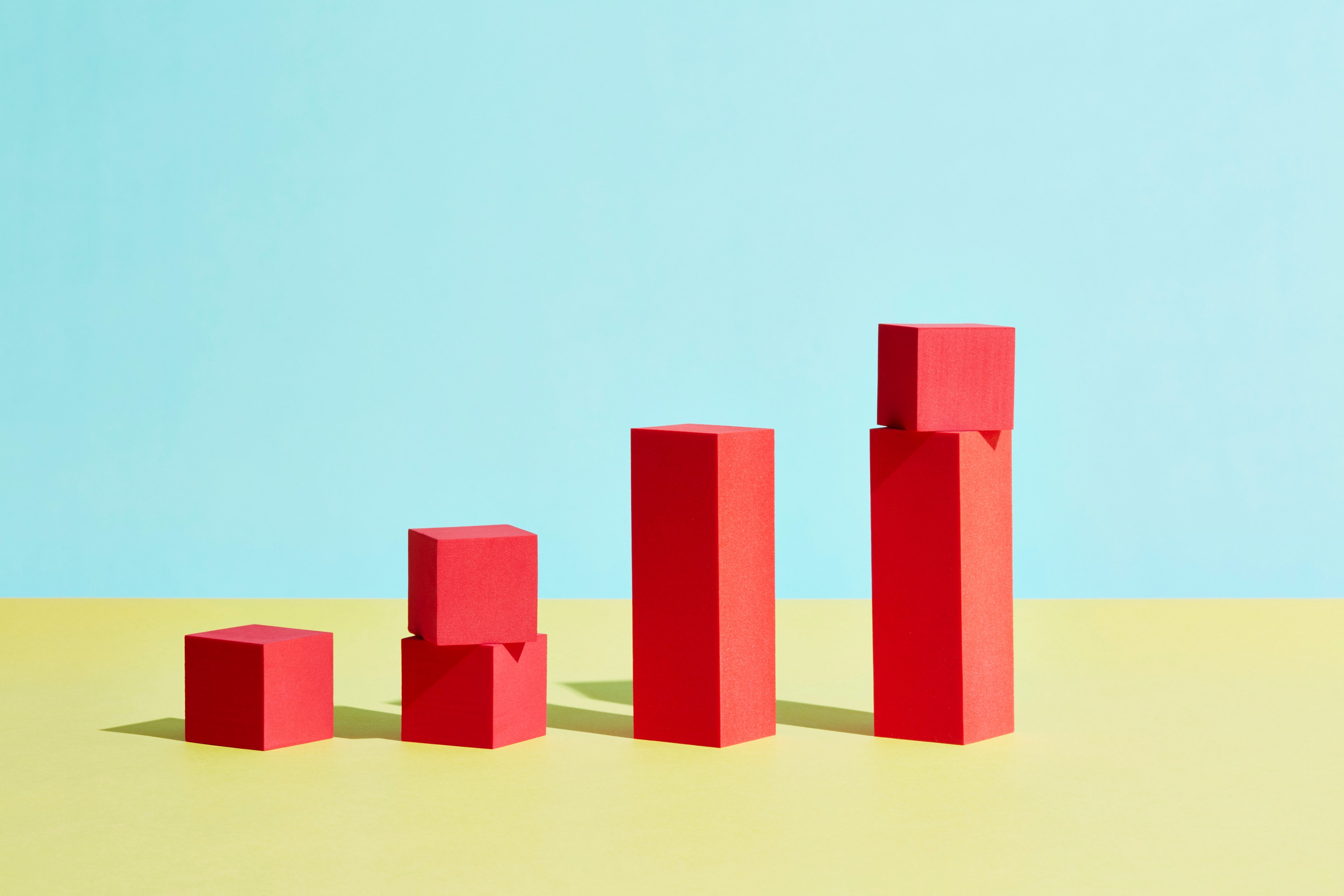 MarchSustainable Growth
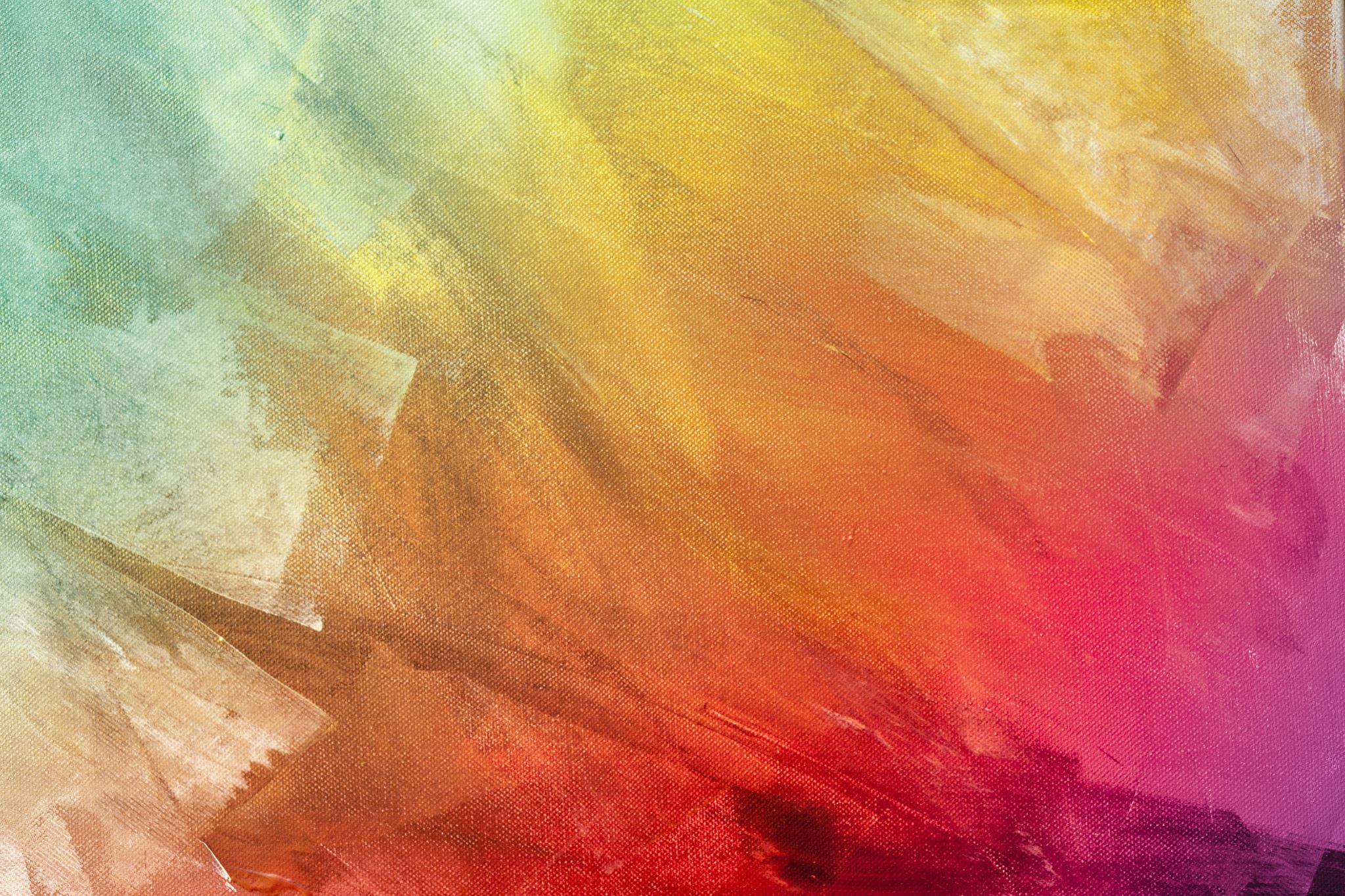 Welcome
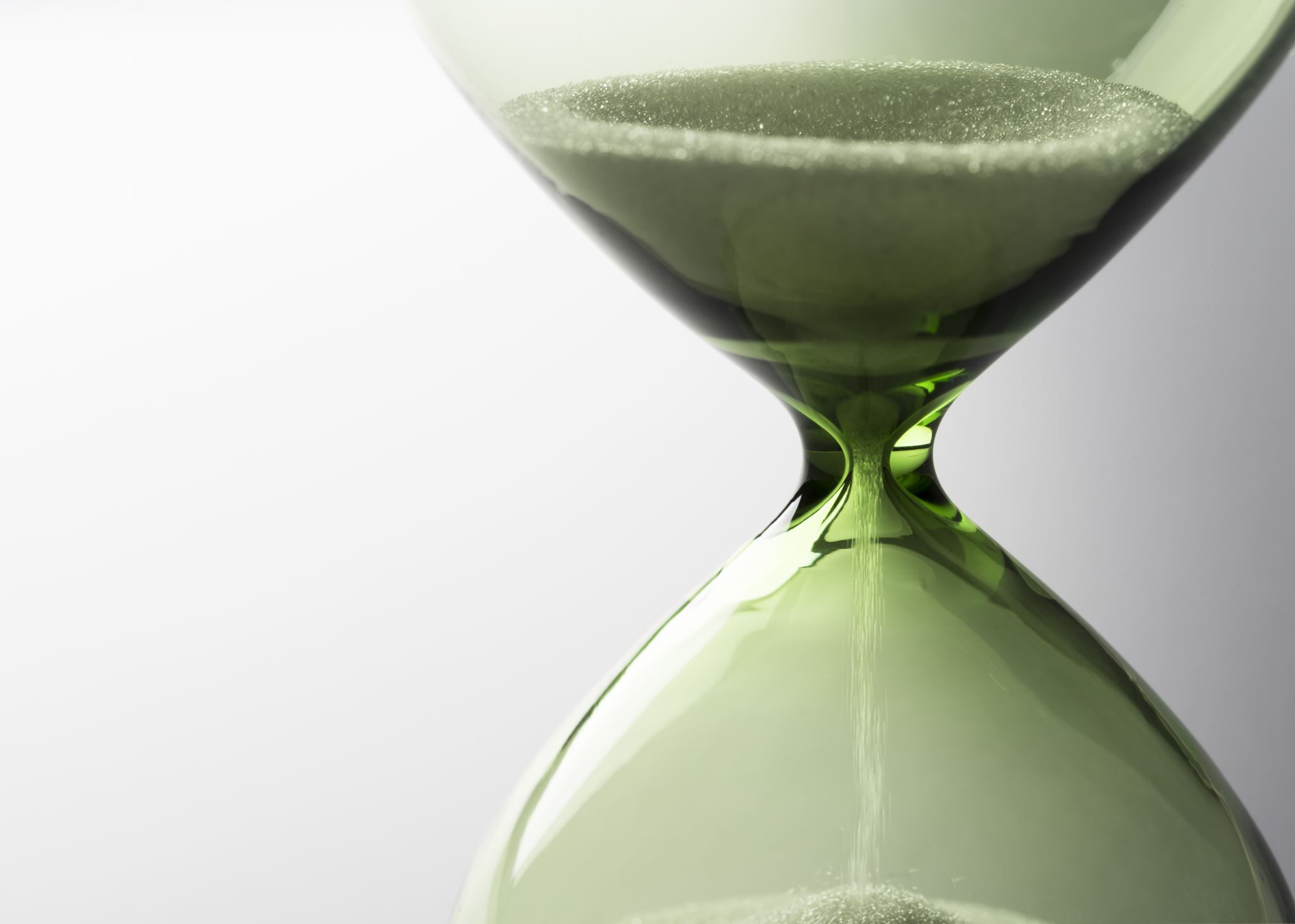 Meeting Agenda
Company Updates
Contest Updates
Marketing Updates
Education Opportunities
Practical Learning: Monthly Goal Setting
Real Estate Trends
Old Business
New Business
Adjourn
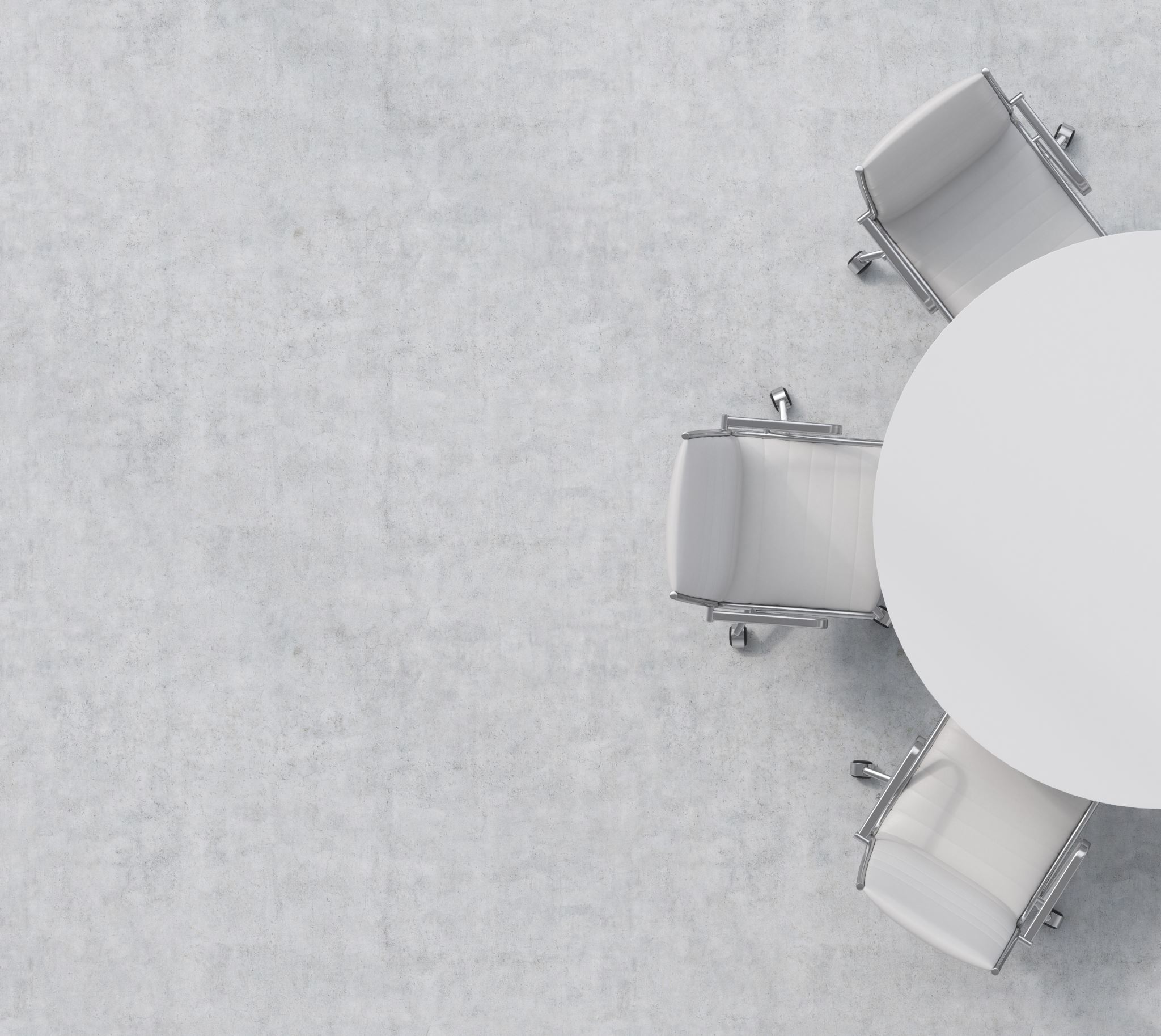 Company Updates
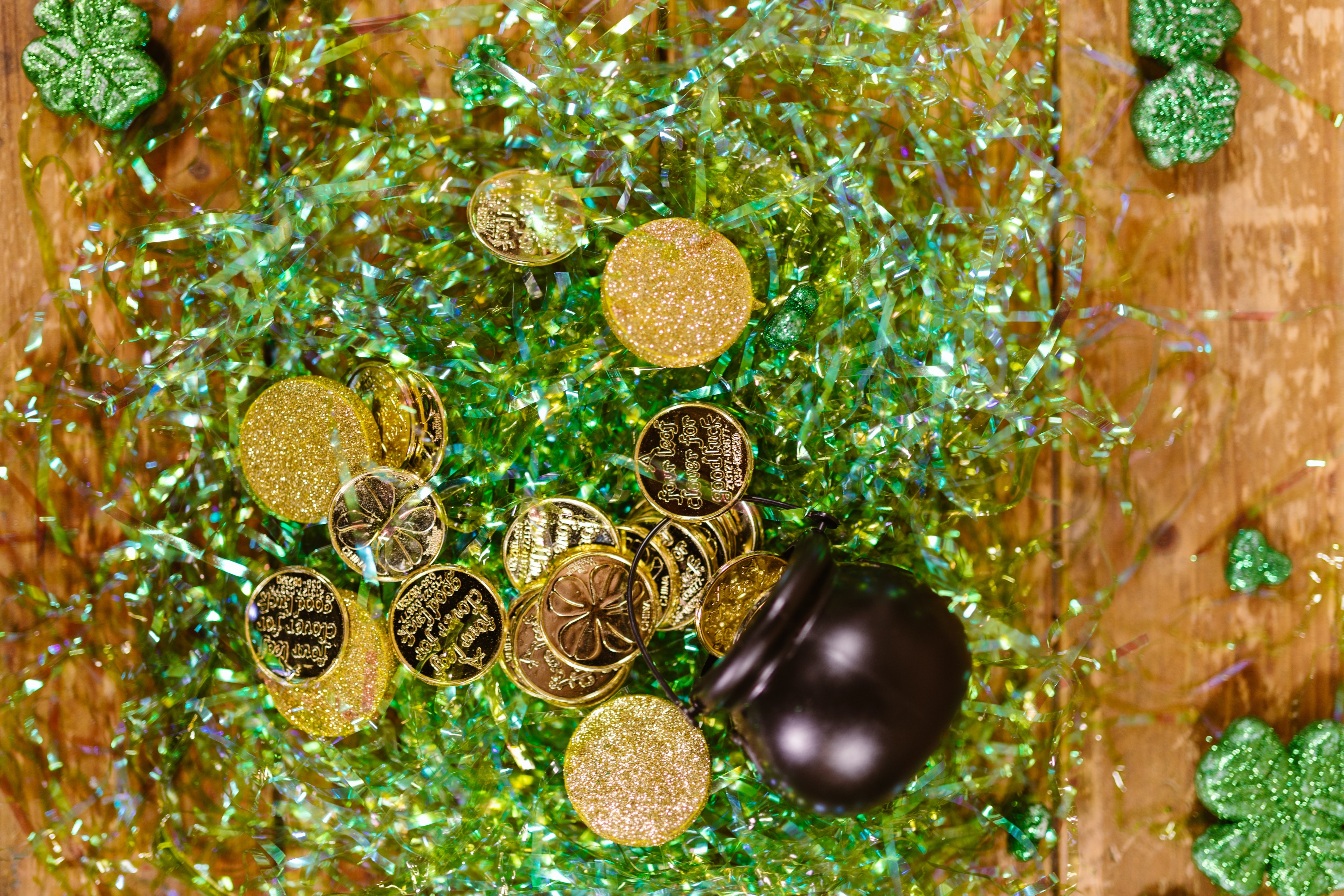 Pot of Gold Contest
<INSERT CONTEST DATES>
Marketing Updates
Education Opportunities
March Lunch & Learn: 9 Tips to Boost Prospecting
<INSERT DATE & TIME>
Real Estate TrendsMarket Report
Real Estate TrendsProduction Updates
Real Estate TrendsCompany Data
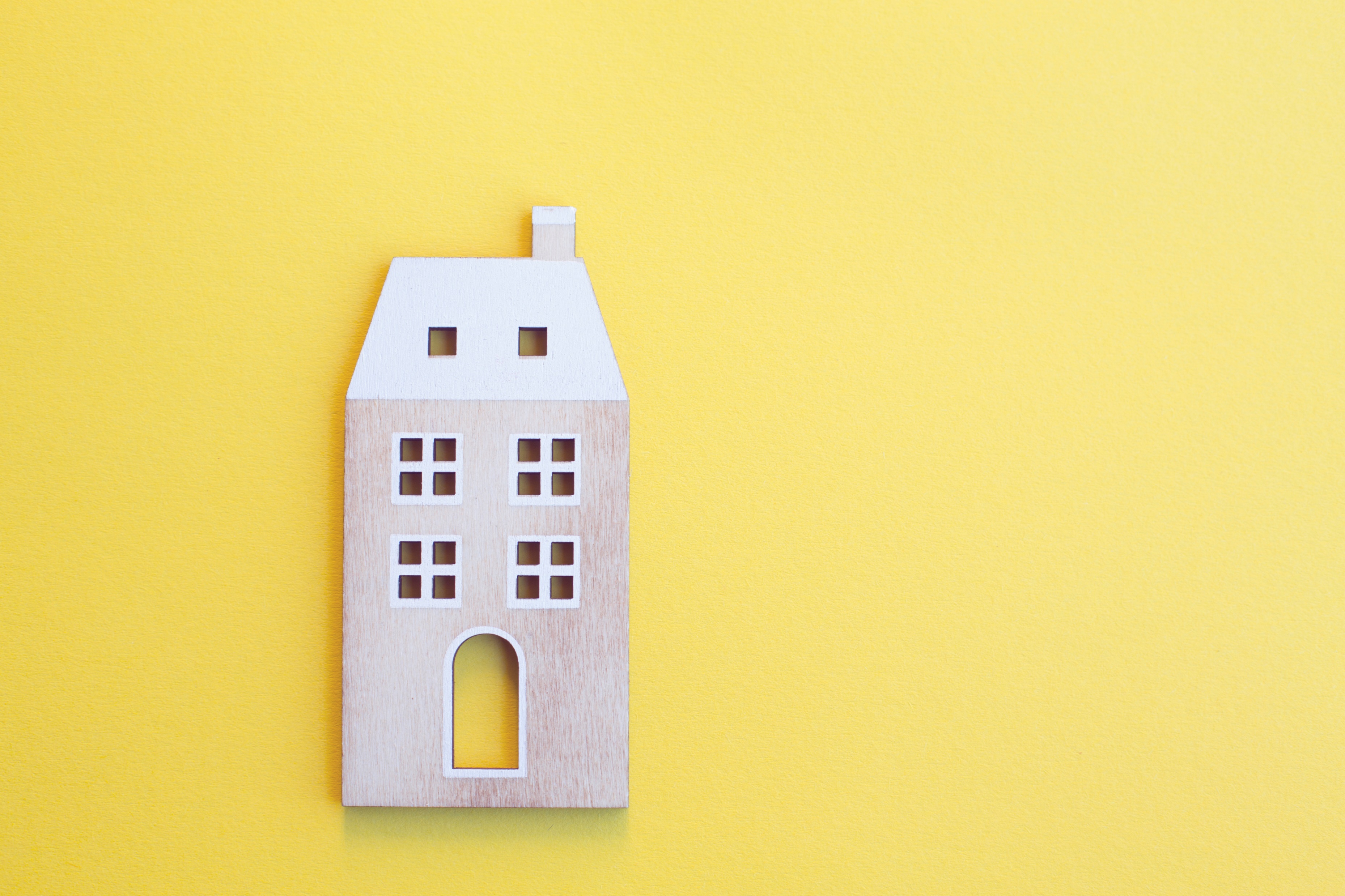 Old Business &New Business
[Speaker Notes: Old Business &New Business]
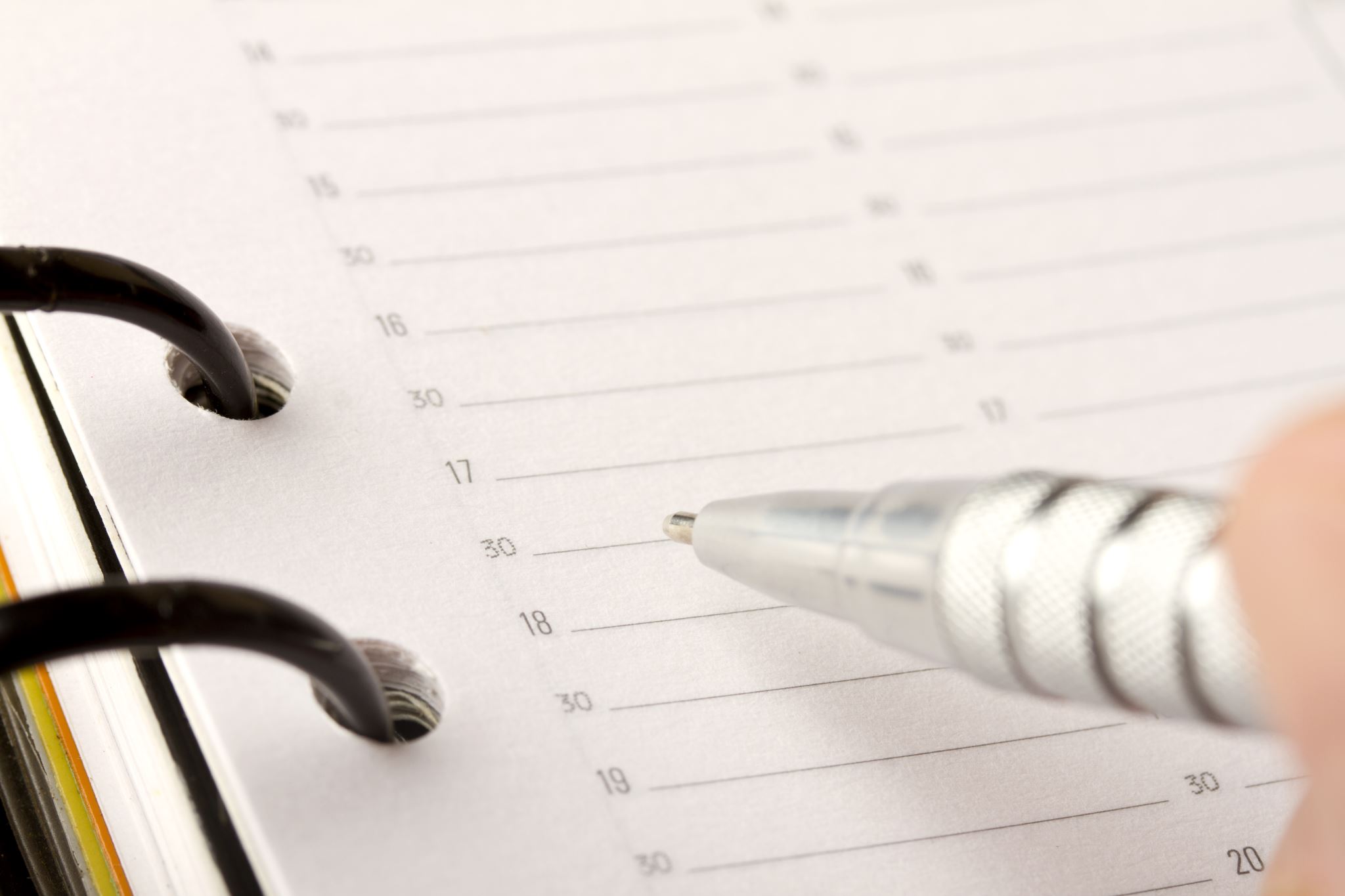 Next Meeting
<INSERT Date & Time>
<INSERT Location>
Scheduling Prospecting Time
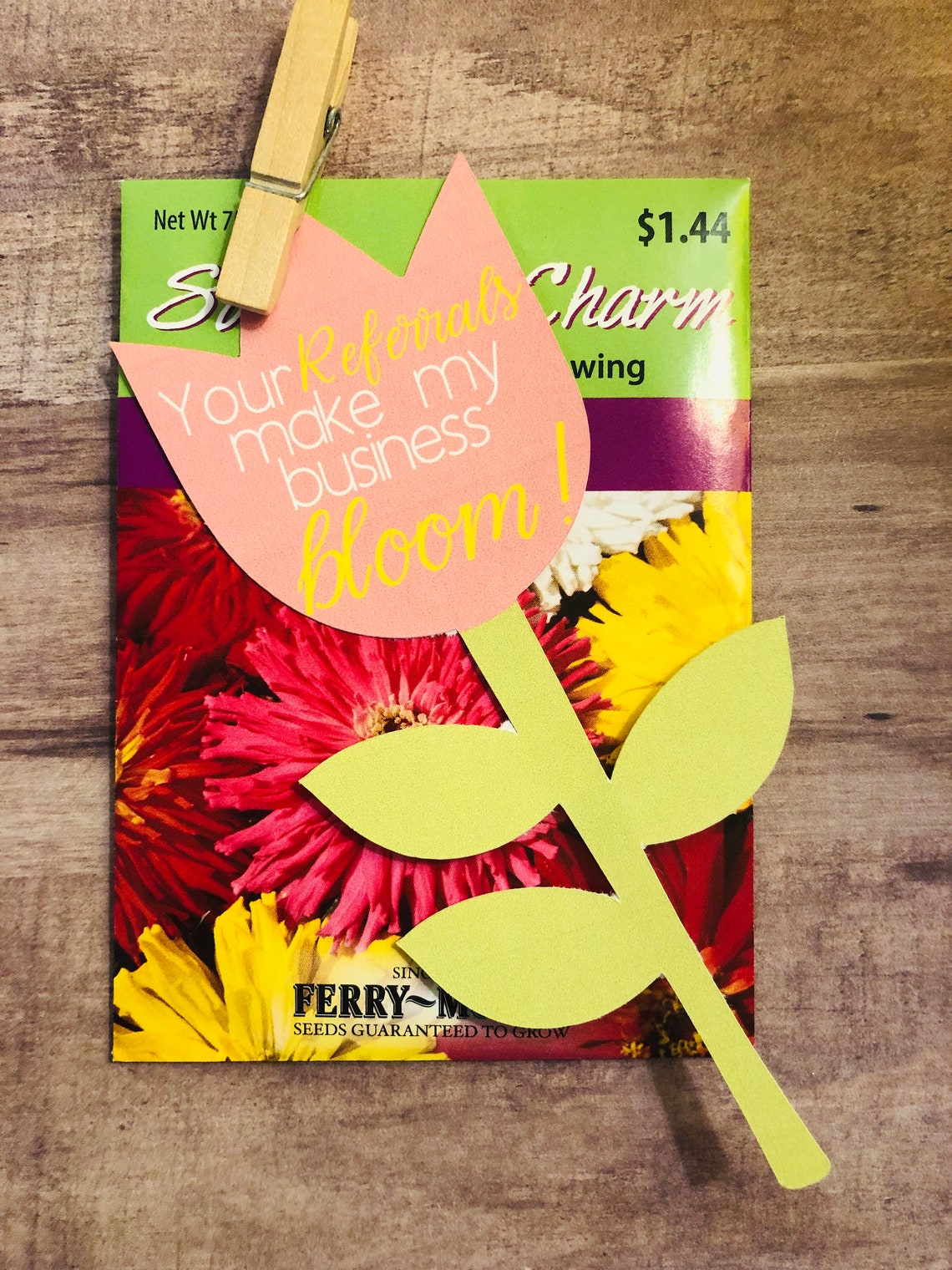 March 12thNational Plant a Flower Day
Photo Credit: BigTopCreations, Etsy